Εξωτερική Αναζήτηση
Ιεραρχία Μνήμης Υπολογιστή
Εξωτερική Μνήμη
Εσωτερική Μνήμη
Κρυφή Μνήμη (Cache)
Καταχωρητές (Registers)
μεγαλύτερη
χωρητικότητα
μεγαλύτερη
ταχύτητα
Κεντρική Μονάδα
(CPU)
TexPoint fonts used in EMF. 
Read the TexPoint manual before you delete this box.: AAAAA
Εξωτερική Αναζήτηση
Πολλές σημαντικές εφαρμογές διαχειρίζονται ένα μεγάλο όγκο δεδομένων που είναι αποθηκευμένα σε εξωτερική μνήμη. 

Στις περιπτώσεις αυτές πρέπει να λάβουμε υπόψη το χρόνο που απαιτείται για τη μεταφορά δεδομένων από/προς την εξωτερική μνήμη.
εξωτερική μνήμη
Μοντέλο Εξωτερικής Μνήμης

Απλοποιημένο μοντέλο ανάλυσης αλγορίθμων :  
Η εξωτερική μνήμη διαιρείται σε σελίδες και μία σελίδα περιέχει ένα μεγάλο αριθμό δεδομένων. Θεωρούμε ότι ο χρόνος των λειτουργιών εισόδου/εξόδου που απαιτείται για την ανάγνωση μιας σελίδας από την εξωτερική μνήμη είναι πολύ μεγαλύτερος από το χρόνο επεξεργασίας των δεδομένων της σελίδας.
…
…
εσωτερική μνήμη
CPU
TexPoint fonts used in EMF. 
Read the TexPoint manual before you delete this box.: AAAAA
Εξωτερική Αναζήτηση
Μοντέλο Εξωτερικής Μνήμης
εξωτερική μνήμη
Απλοποιημένο μοντέλο ανάλυσης αλγορίθμων :  
Η εξωτερική μνήμη διαιρείται σε σελίδες και μία σελίδα περιέχει ένα μεγάλο αριθμό δεδομένων. Θεωρούμε ότι ο χρόνος των λειτουργιών εισόδου/εξόδου που απαιτείται για την ανάγνωση μιας σελίδας από την εξωτερική μνήμη είναι πολύ μεγαλύτερος από το χρόνο επεξεργασίας των δεδομένων της σελίδας.
…
…
εσωτερική μνήμη
Διερεύνηση :  Η πρώτη πρόσβαση σε μία σελίδα
CPU
Εξωτερική Αναζήτηση :  Μας ενδιαφέρουν δομές αναζήτησης που απαιτούν 
                                          λίγες διερευνήσεις
Μια τυχαία προσπέλαση στην εξωτερική μνήμη είναι πολύ ακριβή σε σχέση με μια τυχαία προσπέλαση στην εσωτερική μνήμη (π.χ. 100000 φορές πιο αργή σε τυπικά συστήματα).
TexPoint fonts used in EMF. 
Read the TexPoint manual before you delete this box.: AAAAA
Εξωτερική Αναζήτηση
001
κλειδιά
017
061
706
176
601
153
513
773
742
373
524
766
275
737
574
434
641
207
001
277
061
736
526
562
017
107
147
107
Ακολουθιακή δομή αρχείου με ευρετήριο
147
153
176
Τα κλειδιά βρίσκονται σε ακολουθιακή διάταξη στις σελίδες. Το ευρετήριο οδηγεί προς το μικρότερο κλειδί κάθε σελίδας.
207
275
001
277
153
373
373
562
434
737
513
524
Για να προσθέσουμε ένα νέο κλειδί πρέπει να ανακατασκευάσουμε ολόκληρη τη δομή.
ευρετήριο
526
562
574
601
706
736
737
741
742
766
773
TexPoint fonts used in EMF. 
Read the TexPoint manual before you delete this box.: AAAAA
Εξωτερική Αναζήτηση
B-δένδρα
Ένα  (a,b)-δένδρο είναι δένδρο αναζήτησης πολλαπλής διακλάδωσης όπου:

• a ≥ 2  και  b > a  (συνήθως b ≥ 2·a)
• η ρίζα έχει d-1 κλειδιά και d παιδιά, 2 ≤ d ≤ b
• οι υπόλοιποι εσωτερικοί κόµβοι έχουν t-1 κλειδιά και t παιδιά, a ≤ t ≤ b
• οι κενοί κόμβοι (φύλλα) ισαπέχουν από τη ρίζα (δηλ. βρίσκονται στο ίδιο επίπεδο)
Β-δένδρο (βαθμού m) :  Αντιστοιχεί σε  (a,b)-δένδρο με
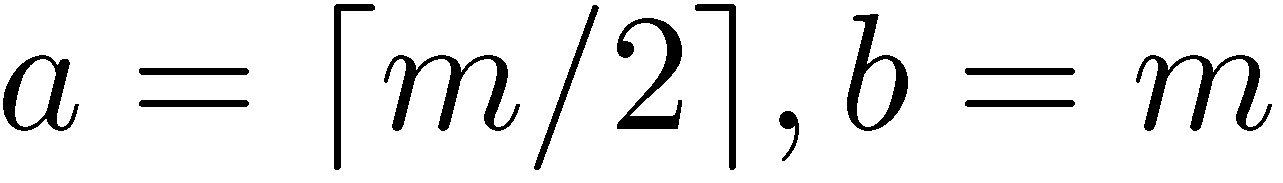 Το ύψος του δένδρου με     κλειδιά είναι μεταξύ                       και
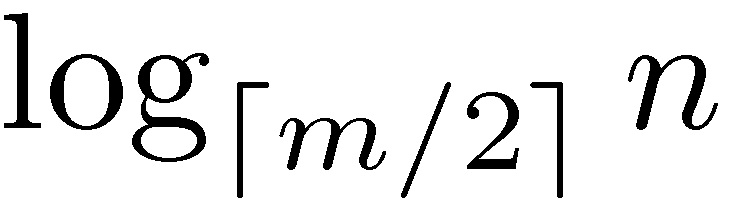 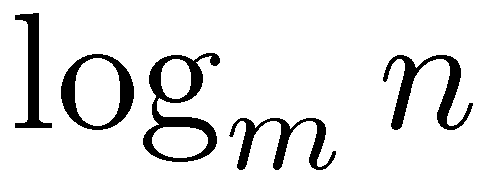 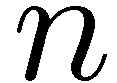 TexPoint fonts used in EMF. 
Read the TexPoint manual before you delete this box.: AAAAA
Εξωτερική Αναζήτηση
B-δένδρα
Ένα  (a,b)-δένδρο είναι δένδρο αναζήτησης πολλαπλής διακλάδωσης όπου:

• a ≥ 2  και  b > a  (συνήθως b ≥ 2·a)
• η ρίζα έχει d-1 κλειδιά και d παιδιά, 2 ≤ d ≤ b
• οι υπόλοιποι εσωτερικοί κόµβοι έχουν t-1 κλειδιά και t παιδιά, a ≤ t ≤ b
• οι κενοί κόμβοι (φύλλα) ισαπέχουν από τη ρίζα (δηλ. βρίσκονται στο ίδιο επίπεδο)
Β-δένδρο (βαθμού m) :  Αντιστοιχεί σε  (a,b)-δένδρο με
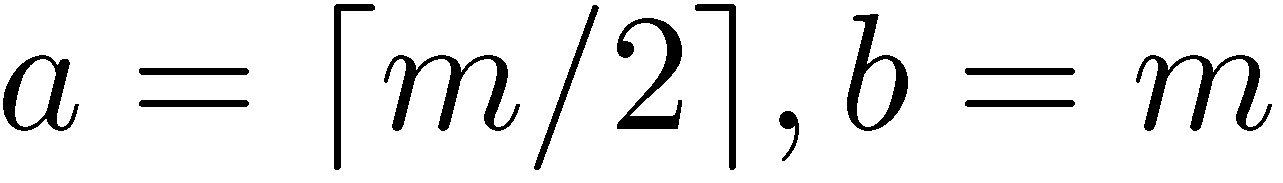 Επιλέγουμε αρκετά μεγάλο m ώστε οι κόμβοι με m παιδιά να γεμίζουν μία σελίδα.
Επειδή για κάθε κλειδί πρέπει να αποθηκεύουμε δείκτη προς το αντίστοιχο στοιχείο αποθηκεύουμε τους δείκτες προς τα στοιχεία στους κόμβους του τελευταίου επιπέδου. Στους εσωτερικούς κόμβους διατηρούμε αντίγραφα των κλειδιών.
TexPoint fonts used in EMF. 
Read the TexPoint manual before you delete this box.: AAAAA
001
Εξωτερική Αναζήτηση
017
061
107
B-δένδρα
147
153
000
207
107
275
207
277
373
373
000
434
524
513
524
526
524
562
601
574
742
601
641
706
736
737
Παράδειγμα για m=5
742
766
773
TexPoint fonts used in EMF. 
Read the TexPoint manual before you delete this box.: AAAAA
Εξωτερική Αναζήτηση
B-δένδρα
Ακολουθία εισαγωγών με m=5
κλειδιά
706
176
601
153
513
773
742
373
524
766
275
737
574
434
641
207
001
277
061
736
526
562
017
107
147
153
176
513
601
706
TexPoint fonts used in EMF. 
Read the TexPoint manual before you delete this box.: AAAAA
Εξωτερική Αναζήτηση
B-δένδρα
Ακολουθία εισαγωγών με m=5
κλειδιά
706
176
601
153
513
773
742
373
524
766
275
737
574
434
641
207
001
277
061
736
526
562
017
107
147
153
ελάχιστο δυνατό κλειδί
176
513
000
601
601
706
773
TexPoint fonts used in EMF. 
Read the TexPoint manual before you delete this box.: AAAAA
Εξωτερική Αναζήτηση
B-δένδρα
Ακολουθία εισαγωγών με m=5
κλειδιά
706
176
601
153
513
773
742
373
524
766
275
737
574
434
641
207
001
277
061
736
526
562
017
107
147
153
176
373
513
000
524
601
601
706
742
766
773
TexPoint fonts used in EMF. 
Read the TexPoint manual before you delete this box.: AAAAA
Εξωτερική Αναζήτηση
B-δένδρα
Ακολουθία εισαγωγών με m=5
153
176
275
κλειδιά
706
176
601
153
513
773
742
373
524
766
275
737
574
434
641
207
001
277
061
736
526
562
017
107
147
373
000
513
373
524
601
601
706
742
766
773
TexPoint fonts used in EMF. 
Read the TexPoint manual before you delete this box.: AAAAA
Εξωτερική Αναζήτηση
153
176
B-δένδρα
275
Ακολουθία εισαγωγών με m=5
κλειδιά
373
706
176
601
153
513
773
742
373
524
766
275
737
574
434
641
207
001
277
061
736
526
562
017
107
147
513
524
000
373
601
742
601
706
737
742
766
773
TexPoint fonts used in EMF. 
Read the TexPoint manual before you delete this box.: AAAAA
Εξωτερική Αναζήτηση
001
153
B-δένδρα
176
Ακολουθία εισαγωγών με m=5
κλειδιά
207
706
176
601
153
513
773
742
373
524
766
275
737
574
434
641
207
001
277
061
736
526
562
017
107
147
275
277
000
207
373
601
373
742
434
513
524
574
601
641
706
737
742
766
773
TexPoint fonts used in EMF. 
Read the TexPoint manual before you delete this box.: AAAAA
Εξωτερική Αναζήτηση
001
061
153
176
B-δένδρα
Ακολουθία εισαγωγών με m=5
207
κλειδιά
000
275
706
176
601
153
513
773
742
373
524
766
275
737
574
434
641
207
001
277
061
736
526
562
017
107
147
277
207
373
373
434
000
513
524
524
526
524
574
601
742
601
641
706
736
737
742
766
773
TexPoint fonts used in EMF. 
Read the TexPoint manual before you delete this box.: AAAAA
001
Εξωτερική Αναζήτηση
017
061
107
B-δένδρα
Ακολουθία εισαγωγών με m=5
147
153
176
κλειδιά
000
706
176
601
153
513
773
742
373
524
766
275
737
574
434
641
207
001
277
061
736
526
562
017
107
147
207
107
275
207
277
373
373
000
434
524
513
524
526
524
562
601
574
742
601
641
706
736
737
742
766
773
TexPoint fonts used in EMF. 
Read the TexPoint manual before you delete this box.: AAAAA
Εξωτερική Αναζήτηση
Επεκτάσιμος κατακερματισμός
Επιτρέπει την επαύξηση ή τη συρρίκνωση ενός πίνακα κατακερματισμού, διατηρώντας παράλληλα τους χρόνους πρόσβασης στη δομή χαμηλούς.
Χρήσιμη μέθοδος για την αποθήκευση δεδομένων στη δευτερεύουσα μνήμη.
Μπορεί να χρησιμοποιηθεί εναλλακτικά αντί ενός Β-δένδρου.

Δομή 2 επιπέδων:
Κατάλογος (πίνακας από δείκτες) που αποτελεί τη δομή υψηλού επιπέδου.
Ένα σύνολο από σελίδες στις οποίες αποθηκεύονται (δείκτες προς) δεδομένα.
κατάλογος
00
01
10
11
TexPoint fonts used in EMF. 
Read the TexPoint manual before you delete this box.: AAAAA
Εξωτερική Αναζήτηση
Επεκτάσιμος κατακερματισμός
Χρησιμοποιούμε μια συνάρτηση κατακερματισμού    για τη μετατροπή των κλειδιών σε ακέραιους.
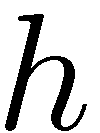 Για την αναζήτηση ενός στοιχειού, πρώτα υπολογίζουμε την ακέραια τιμή της συνάρτησης κατακερματισμού και στη συνέχεια χρησιμοποιούμε τα πρώτα ψηφία της δυαδικής αναπαράστασης αυτού του ακέραιου για να εντοπίσουμε τη σελίδα που περιέχει το ζητούμενο στοιχείο.
Αν τα δεδομένα βρίσκονται σε       σελίδες, όπου
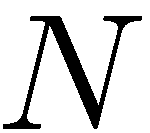 κατάλογος
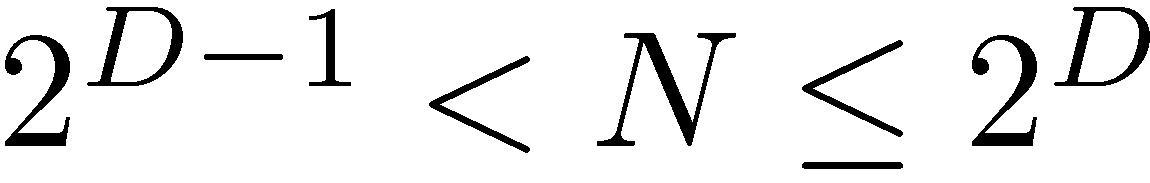 00
01
10
11
τότε χρησιμοποιούμε τα πρώτα       ψηφία
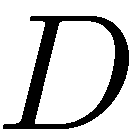 πρώτα        δυαδικά ψηφία του
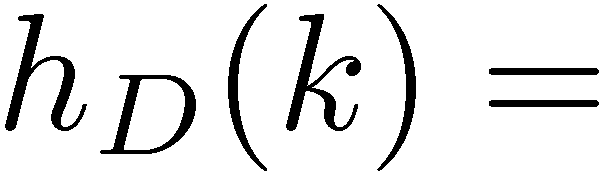 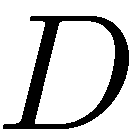 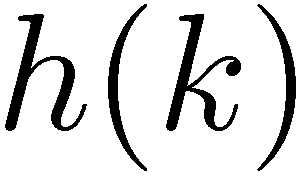 TexPoint fonts used in EMF. 
Read the TexPoint manual before you delete this box.: AAAAA
000000001
Εξωτερική Αναζήτηση
000001111
000110001
111000110
001111110
110000001
001101011
101001011
111111011
111100010
011111011
101010100
111110110
010111101
111011111
101111100
100011100
110100001
010000111
000000001
010111111
000110001
111011110
101010110
101110010
000001111
001000111
001100111
001000111
001100111
001101011
001111101
010000111
010111101
010111111
000
001
100011100
010
011
100
τιμές συνάρτησης κατακερματισμού των κλειδιών
101
110
111
101001011
101010100
101010110
101110010
101111100
110000001
110100001
111000110
111011110
111011111
111100010
111110110
TexPoint fonts used in EMF. 
Read the TexPoint manual before you delete this box.: AAAAA
000000001
Εξωτερική Αναζήτηση
000001111
000110001
111000110
001111110
110000001
001101011
101001011
111111011
111100010
011111011
101010100
111110110
010111101
111011111
101111100
100011100
110100001
010000111
000000001
010111111
000110001
111011110
101010110
101110010
000001111
001000111
001100111
001000111
001100111
001101011
001111101
Αν κάποιες σελίδες δεν έχουν γεμίσει μπορούμε να μειώσουμε το πλήθος των σελίδων διατηρώντας πολλούς δείκτες του καταλόγου σε μια σελίδα
010000111
010111101
010111111
011111011
000
001
100011100
010
011
100
τιμές συνάρτησης κατακερματισμού των κλειδιών
101
110
111
101001011
101010100
101010110
101110010
101111100
110000001
110100001
111000110
111011110
111011111
111100010
111110110
TexPoint fonts used in EMF. 
Read the TexPoint manual before you delete this box.: AAAAA
000000001
Εξωτερική Αναζήτηση
000001111
000110001
001000111
Επεκτάσιμος κατακερματισμός
001100111
001101011
001111101
Διπλασιασμός καταλόγου

Μπορεί να εξυπηρετήσει την εισαγωγή περισσότερων στοιχείων
010000111
010111101
010111111
011111011
0000
1000
0001
1001
100011100
0010
1010
0011
1011
0100
1100
0101
1101
0110
1110
0111
1111
101001011
101010100
101010110
101110010
101111100
110000001
110100001
111000110
111011110
111011111
111100010
111110110
TexPoint fonts used in EMF. 
Read the TexPoint manual before you delete this box.: AAAAA
Εξωτερική Αναζήτηση
Επεκτάσιμος κατακερματισμός
Μια σελίδα περιέχει όλα εκείνα τα κλειδιά των οποίων η τιμή κατακερματισμού έχει ένα συγκεκριμένο πρόθεμα από δυαδικά ψηφία. Το μήκος αυτού του προθέματος ονομάζεται βάθος της σελίδας. Το μέγιστο βάθος κάθε σελίδας ονομάζεται βάθος του πίνακα κατακερματισμού.

Ο κατάλογος είναι ένας πίνακας       με         δείκτες σε σελίδες, όπου       το βάθος του πίνακα κατακερματισμού.

Εύρεση σελίδας που περιέχει το κλειδί
Υπολογίζουμε το 
Ακολουθούμε τον δείκτη

Αν μια σελίδα έχει βάθος           , τότε            δείκτες σε συνεχόμενες θέσεις του πίνακα       θα δείχνουν στη σελίδα αυτή.
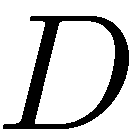 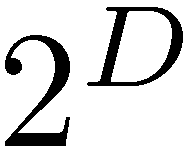 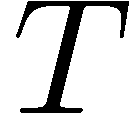 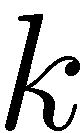 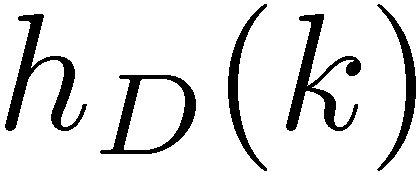 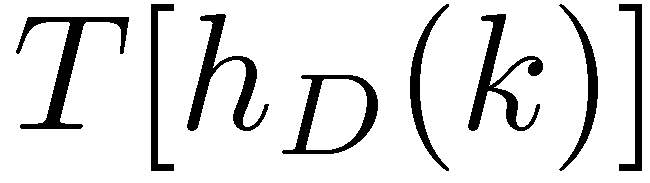 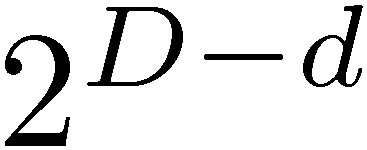 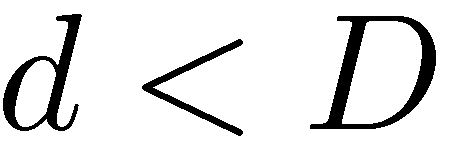 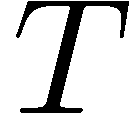 TexPoint fonts used in EMF. 
Read the TexPoint manual before you delete this box.: AAAAA
000000001
Εξωτερική Αναζήτηση
000001111
000110001
001000111
Επεκτάσιμος κατακερματισμός
βάθος
σελίδας = 3
001100111
001101011
001111101
010000111
βάθος
σελίδας = 2
010111101
010111111
011111011
0000
1000
0001
1001
100011100
0010
1010
0011
1011
0100
1100
0101
1101
0110
1110
0111
1111
101001011
101010100
101010110
101110010
101111100
110000001
110100001
βάθος πίνακα κατακερματισμού
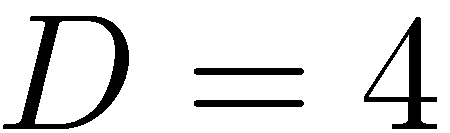 111000110
111011110
111011111
111100010
111110110
TexPoint fonts used in EMF. 
Read the TexPoint manual before you delete this box.: AAAAA
Εξωτερική Αναζήτηση
Επεκτάσιμος κατακερματισμός
Εισαγωγές

Μια σελίδα χωράει μόνο m κλειδιά. Αν συμβεί υπερχείλιση μιας σελίδας με βάθος d, η σελίδα χωρίζεται σε δύο σελίδες:
• Δημιουργία μιας νέας σελίδας, που ονομάζεται φιλική σελίδα (buddy page) και
• Αύξηση του βάθους των σελίδων σε d+1.

Περιπτώσεις
d < D : Αλλαγή απλά μερικών δεικτών στον κατάλογο, ώστε αυτοί να δείχνουν 
                 στη νέα σελίδα.
2.  d = D : Διπλασιασμός του μεγέθους του καταλόγου και κατάλληλη 
                 αρχικοποίηση των δεικτών.
TexPoint fonts used in EMF. 
Read the TexPoint manual before you delete this box.: AAAAA
Εξωτερική Αναζήτηση
Επεκτάσιμος κατακερματισμός
Εισαγωγές
111000110
001111110
110000001
001101011
101001011
111111011
111100010
011111011
101010100
111110110
010111101
111011111
101111100
100011100
010000111
000000001
001101011
001111110
101001110
110000001
111000110
TexPoint fonts used in EMF. 
Read the TexPoint manual before you delete this box.: AAAAA
Εξωτερική Αναζήτηση
Επεκτάσιμος κατακερματισμός
001101011
001111110
βάθος 1
Εισαγωγές
111000110
001111110
110000001
001101011
101001011
111111011
111100010
011111011
101010100
111110110
010111101
111011111
101111100
100011100
010000111
000000001
0
1
101001011
110000001
βάθος 1
111000110
111111110
TexPoint fonts used in EMF. 
Read the TexPoint manual before you delete this box.: AAAAA
Εξωτερική Αναζήτηση
Επεκτάσιμος κατακερματισμός
001101011
001111110
Εισαγωγές
βάθος 1
011111011
111000110
001111110
110000001
001101011
101001011
111111011
111100010
011111011
101010100
111110110
010111101
111011111
101111100
100011100
010000111
000000001
00
01
101001011
10
101010100
βάθος 2
11
110000001
111000110
βάθος 2
111100010
111111110
TexPoint fonts used in EMF. 
Read the TexPoint manual before you delete this box.: AAAAA
Εξωτερική Αναζήτηση
001101011
Επεκτάσιμος κατακερματισμός
001111110
βάθος 1
010111101
011111011
Εισαγωγές
101001011
111000110
001111110
110000001
001101011
101001011
111111011
111100010
011111011
101010100
111110110
010111101
111011111
101111100
100011100
010000111
000000001
000
101010100
βάθος 2
001
010
011
100
101
110000001
110
βάθος 3
111
111000110
111011111
βάθος 3
111100010
111110110
111111110
TexPoint fonts used in EMF. 
Read the TexPoint manual before you delete this box.: AAAAA
Εξωτερική Αναζήτηση
000000001
Επεκτάσιμος κατακερματισμός
001101011
βάθος 2
001111110
Εισαγωγές
010000111
111000110
001111110
110000001
001101011
101001011
111111011
111100010
011111011
101010100
111110110
010111101
111011111
101111100
100011100
010000111
000000001
000
010111101
βάθος 2
001
011111011
010
011
100
101
100011100
110
101001011
βάθος 2
111
101010100
101111100
110000001
βάθος 3
111000110
111011111
βάθος 3
111100010
111110110
111111110
TexPoint fonts used in EMF. 
Read the TexPoint manual before you delete this box.: AAAAA
Εξωτερική Αναζήτηση
Επεκτάσιμος κατακερματισμός
Διαγραφές

Αν η διαγραφή κάποιων κλειδιών από μια σελίδα 2i, για κάποιο i, έχει ως αποτέλεσμα αυτή μαζί με την (2i+1) να έχει συνολικά το πολύ m κλειδιά, θα μπορούσε να γίνει συνένωση των 2 σελίδων σε 1.

Γενικά αυτή η λειτουργία είναι ακριβή και δεν είναι συνετό να γίνεται συχνά.
TexPoint fonts used in EMF. 
Read the TexPoint manual before you delete this box.: AAAAA
Εξωτερική Αναζήτηση
Επεκτάσιμος κατακερματισμός
Αποδοτικότητα

(+) Είναι αποδοτικός σε χρόνο προσπέλασης : Απαιτείται μόνο μια πρόσβαση στην κύρια μνήμη και μια στην εξωτερική για να επιτευχθεί η προσπέλαση του ζητούμενου κλειδιού (και δεδομένου).
 
(-)  Δεν είναι αρκετά αποδοτική σε μνήμη :  Πολλές από τις σελίδες μπορεί να είναι σχεδόν άδειες και ο κατάλογος συνήθως περιέχει παραπάνω από έναν δείκτες που δείχνουν στην ίδια σελίδα.
TexPoint fonts used in EMF. 
Read the TexPoint manual before you delete this box.: AAAAA